Who Must/Should File?
IRS Pub 17 – Chapter 1
IRS Pub 501
IRS Pub 4012 – Tab A
IRS 1040 Instructions
NJ 1040 Instructions
12-12-2016
NJ TAX TY2015 v1.0
1
Need To Know
Filing status, age & marital situation
 Is taxpayer a dependent? Blind? Disabled?
 All sources of income 
 Excluded or exempt income
 Deductions that taxpayer qualifies for
 Any withholding or estimated taxes paid
 Any carryover capital losses
 Prior year state refunds / payments
12-12-2016
NJ TAX TY2015 v1.0
2
[Speaker Notes: Even if taxpayer was a client at site last year, there will not be any carryover data this first year in TaxSlayer.  All data must be entered as if this is a new client.  We expect that there will be carryover data in future years if the client’s return is entered into TaxSlayer this year]
Where To Get Taxpayer Info
Taxpayer interview
 Intake/Interview Sheet (Form 13614-C)
 Tax documents
 Prior year tax return
12-12-2016
NJ TAX TY2015 v1.0
3
Federal and NJ State Filing Requirements are Different
Counselors must reference both Federal and State filing requirements guidelines
 A taxpayer may be required to file a Federal Return but not a NJ State Return
 A taxpayer may be required to file a NJ State Return but not a Federal Return
 Even if a taxpayer is not required to file a tax return, there are cases the return should be filed anyway (e.g. - Tax withheld from pay check) 
 NOTE:  IRS guidelines suggest all returns be filed, even if not required.  This is to help prevent fraud
12-12-2016
NJ TAX TY2015 v1.0
4
Pub 4012 Tab A
Federal Filing Requirements – Quick Reference
IRS 4012 Tab A Chart A – Income filing minimums for most taxpayers Who Must File 
 IRS 4012 Tab A Chart B – For Children and Other Dependents
 IRS 4012 Tab A Chart C – Other Situations When You Must File 
 IRS 4012 Tab A Chart D – Who Should File
12-12-2016
NJ TAX TY2015 v1.0
5
Pub 4012 Tab A-Chart A
Federal Filing Income Thresholds – Chart A For Most People Who Must File
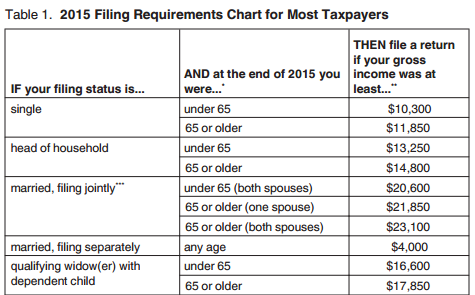 12-12-2016
NJ TAX TY2015 v1.0
6
[Speaker Notes: Review this chart in Pub 4012

 NJ has its own Filing Requirements (in NJ 1040 Instruction booklet)

 Note that these numbers change from year to year]
Pub 4012 Tab D
Principal Sources Of Gross Income
Salaries/
Wages
Sale of Assets
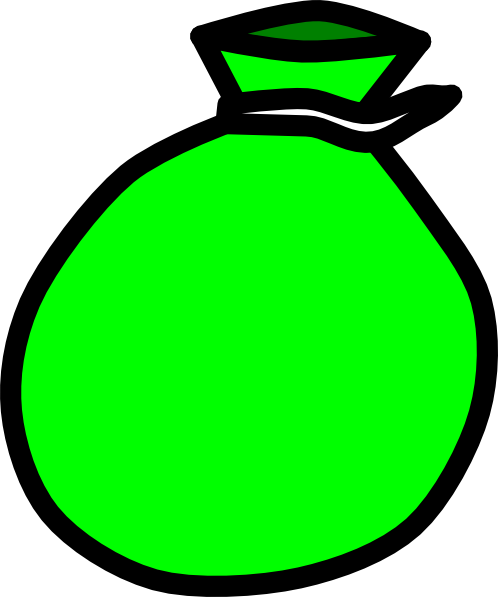 Interest
Pensions/
IRA Distributions
Income
Social Security Benefits
Dividends
12-12-2016
NJ TAX TY2015 v1.0
7
[Speaker Notes: A more detailed list of taxable & non-taxable income is in Pub 4012 Tab D]
Pub 4012, Tab A  Chart A – Footnotes
Federal Filing Requirements
Any person born on 1/1  is considered to be born in the prior year for Federal tax purposes
 But not for NJ tax purposes
 Applies to taxpayer, spouse and dependent
 When using chart and calculating gross income, exclude Social Security benefits unless:
 married filing a separate return & taxpayer  lived with spouse at any time during current tax year OR
 ½ of Social Security benefits plus other gross income & tax-exempt interest > $25,000 ($32,000 if MFJ) 
 Must file if not living with spouse at end of current tax year (or on date spouse died) & gross income of at least $4,000
12-12-2016
NJ TAX TY2015 v1.0
8
Pub 4012 Tab A-Chart C
Also Must File Federal Return If:
Taxpayer:
  Owes special taxes (e.g. - unreported tips, household employment, recapture of first-time homebuyer credit, etc.)
  Has over $400 of net self-employment income
  Other situations listed 

Use Pub 4012 Chart C on Page A-3 to determine other situations when must file
12-12-2016
NJ TAX TY2015 v1.0
9
[Speaker Notes: Show students Chart C on Pub 4912 Page A-3]
Pub 4012 Tab A-Chart B
Federal Filing Requirements -Children & Other Dependents
May need to file own return even if someone else, such as a parent, can claim you as a dependent
 The amount of earned and unearned income determines whether a child or other dependent must file a return
 Use Pub 4012 Chart B on Page A-2 to determine filing requirement
12-12-2016
NJ TAX TY2015 v1.0
10
[Speaker Notes: Show students Chart B in Pub 4012 Page A-2]
Pub 4012 Tab A-Chart D
Also Should File Federal When:
Can claim refund of withheld taxes or estimated taxes paid
 Can claim refundable credit(s)
 Earned income credit (EIC)
 Additional child tax credit
 American Opportunity credit (AOC) for education expenses
 If taxpayer received 1099-B for sale of capital assets (when gross proceeds + other income > filing limits – if  cost basis is not shown on 1099-B)
 If taxpayer received 1099-S for sale of real estate
 If taxpayer did an IRA rollover for amount > filing threshold (to explain that income was rolled over)
12-12-2016
NJ TAX TY2015 v1.0
11
[Speaker Notes: Show students Pub 4012 Chart D on Page A-3 for more info on Who Should File even if they are under filing thresholds

 If taxpayer does not file return in last 3 years, may receive a letter from IRS requesting additional info to show that income is really below filing threshold]
E-File Federal Return Not Required
Review of Intake & Interview Sheet & tax documents clearly show that all below apply:
 Income is under filing threshold
 No withholdings or estimated tax payments
 No sale of bonds or securities (Schedule D)
 Ineligible for Earned Income Credit
 No advanced payments of Affordable Care Act Premium Tax Credit were made on taxpayer’s behalf
 Although filing may not be required, we encourage filing as a check for identity theft
12-12-2016
NJ TAX TY2015 v1.0
12
Federal ReturnShould Return Be Filed? – Not So Clear
Documents indicate tax return may be necessary:
 Enter data in TaxSlayer to decide for sure if Federal and State returns are required or not 
 If no return is required:
 May want to file anyway
 If not e-filed, print & write “DID NOT FILE” on taxpayer copy 
 Update site sign-in sheet to reflect return not filed
 If a Federal Return is required but not a NJ 1040, may still want to e-file NJ Return
 We can file a Federal Return for anyone in USA  
 If Federal Return is not required but NJ is required (rare)
 Can e-file NJ only
12-12-2016
NJ TAX TY2015 v1.0
13
[Speaker Notes: TS allows you to file:
both Federal & State or 
Federal only or 
State only return]
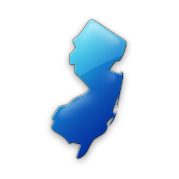 TS - E-File NJ Return Only -e-File section
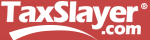 Click on “Send State Only” to e-file NJ return only
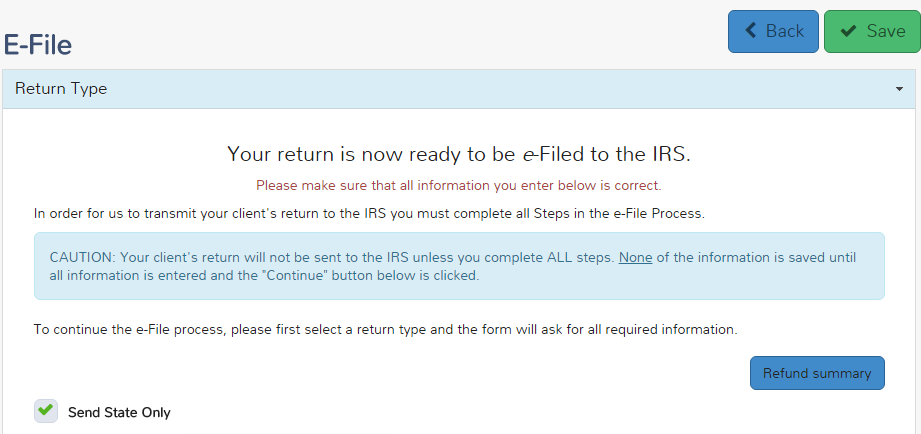 12-12-2016
NJ TAX TY2015 v1.0
14
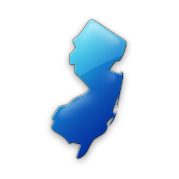 TS - E-File NJ Return Only -e-File section
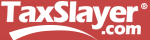 You will receive a warning if you choose to e-file
 NJ return only
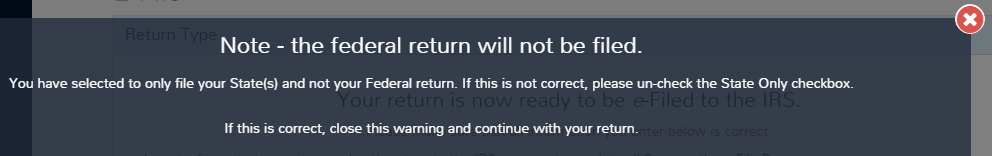 You will receive a warning if you choose to e-file a NJ return only
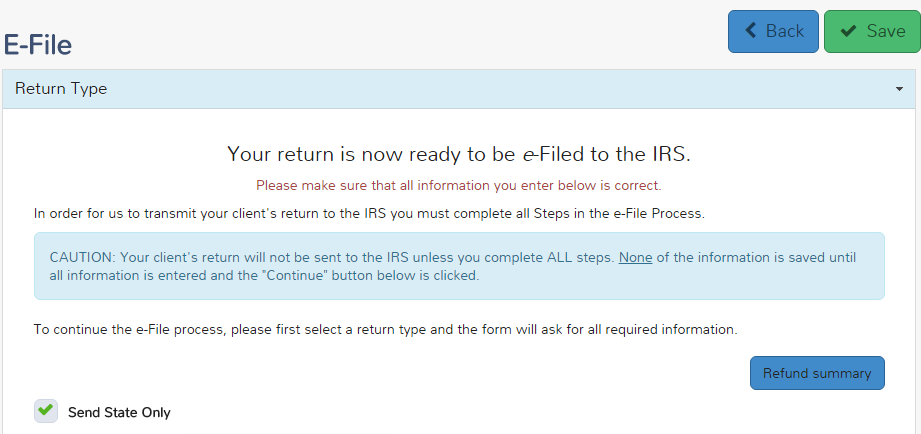 12-12-2016
NJ TAX TY2015 v1.0
15
NJ 1040 Instructions
NJ Filing Income Threshold Filing Requirements
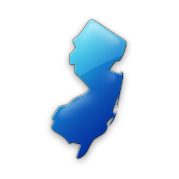 12-12-2016
NJ TAX TY2015 v1.0
16
[Speaker Notes: This information is in NJ 1040 Instruction booklet]
NJ State ReturnDo Not File
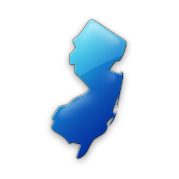 Review of Intake & Interview Form & tax documents clearly show that all below apply:
 If ALL of the following conditions exist
 Income is under filing threshold
 No withholdings to be refunded
 Homeowner (not a Tenant)
 Not eligible for Earned Income Tax Credit (EITC)
12-12-2016
NJ TAX TY2015 v1.0
17
[Speaker Notes: Tenants who are under the filing threshold should still file to get the $50 property tax credit]